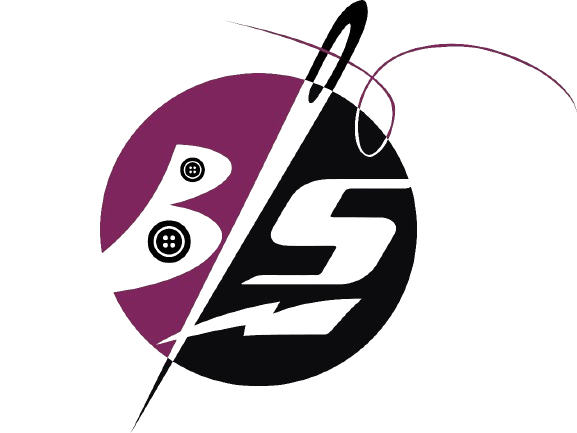 Brandview Sourcing Ltd.
Rhythm Of Fashion & Aristocracy
All your Garments Solution in a Single Place
About Us
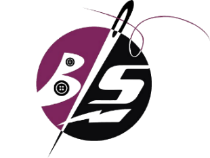 Brandview Sourcing Ltd.
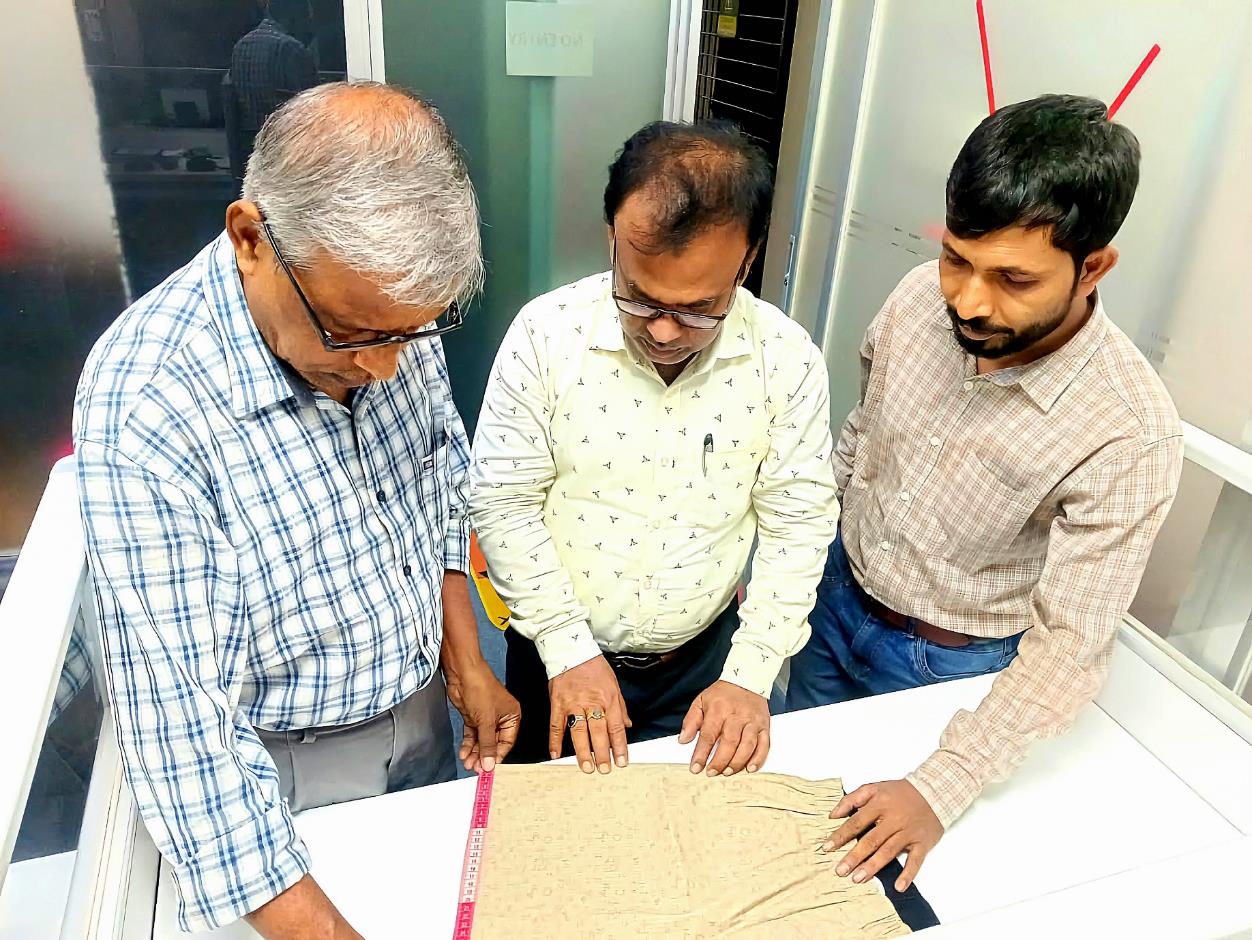 Brandview Sourcing Limited is a well-established and reputable Garments buying house located in Dhaka, Bangladesh. Our experienced and dedicated sales, procurement, and quality control team offers comprehensive services, ensuring the supply of high-quality garments at competitive prices.
Our management team at Brandview Sourcing Limited is known for its strong integrity, accountability, and extensive professional experience in the local and global trade. With a solid reputation, we are committed to delivering exceptional service and exceeding client expectations.
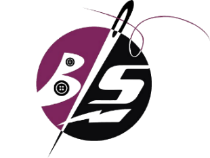 Brandview Sourcing Ltd.
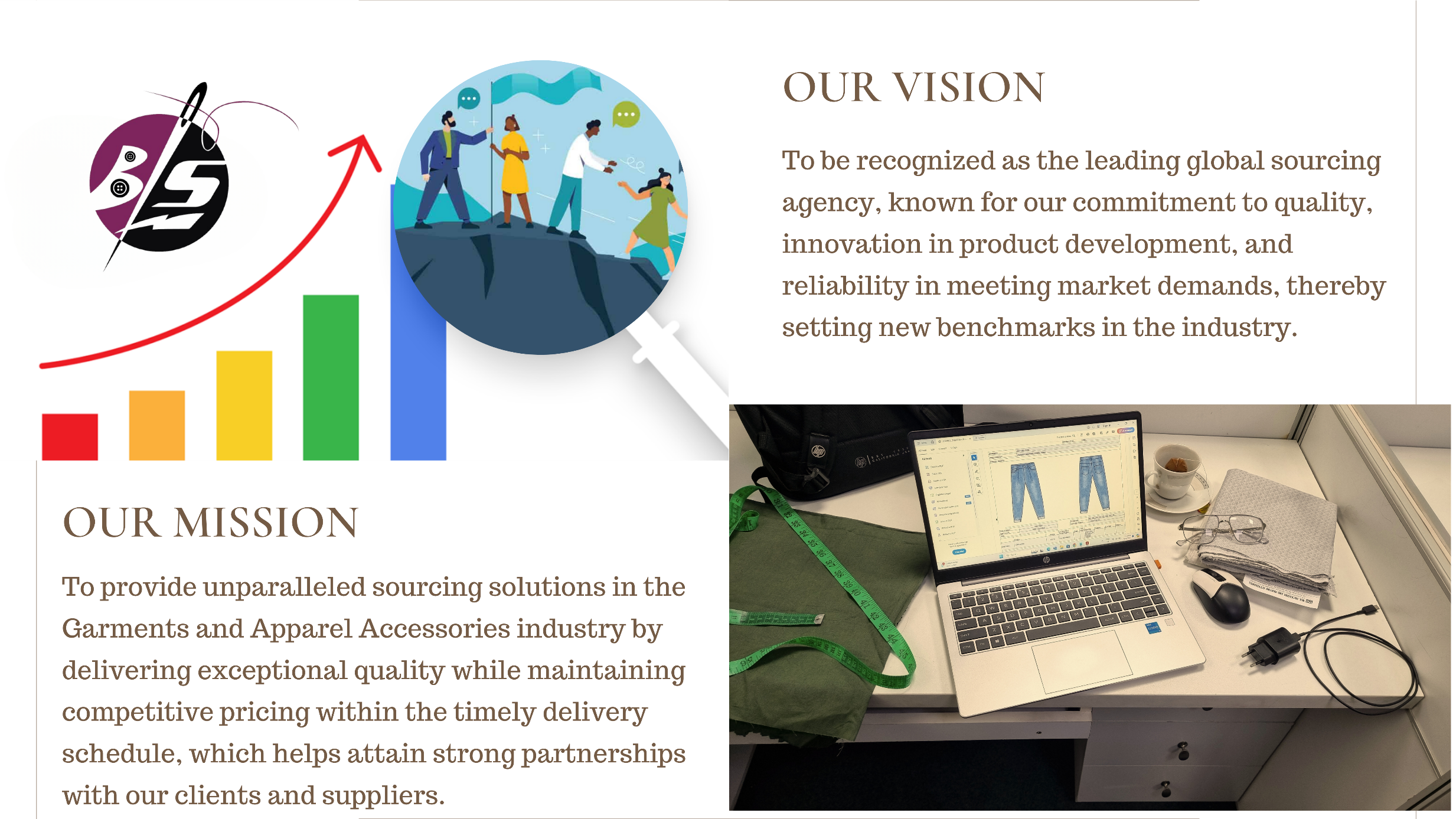 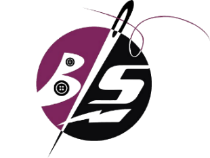 Our Banking Partner
Brandview Sourcing Ltd.
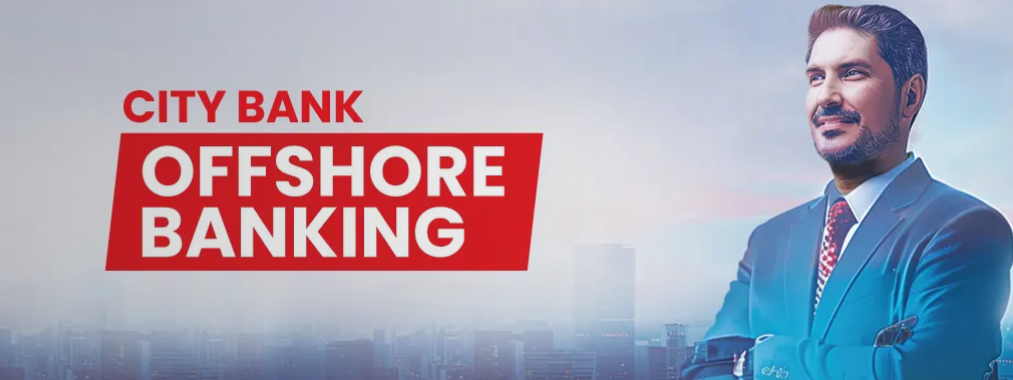 One of the leading bank in Bangladesh with countless number of awards
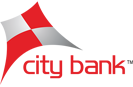 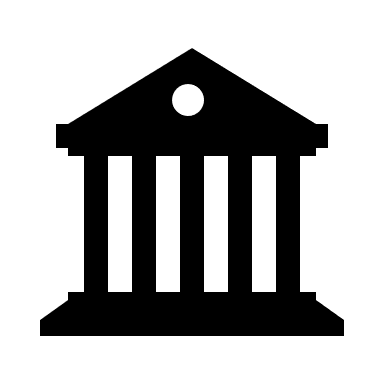 Mirpur Branch 1 NO DARUSSALAM ROAD MIRPUR-1, DHAKA-1216, BANGLADESH. www.citybankplc.com
3 out of 5
67%
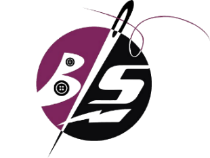 Brandview Sourcing Ltd.
People look for basic
and flexible daily wearable
Need for affordable daily wearable
The Usual Problem
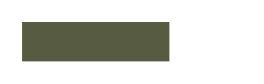 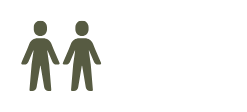 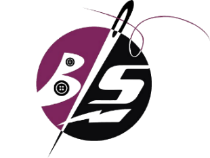 Brandview Sourcing Ltd.
Innovation and Product Development
Why choose US
Reliability and Timely Delivery
Quality Assurance
Competitive Pricing
Expertise and Experience
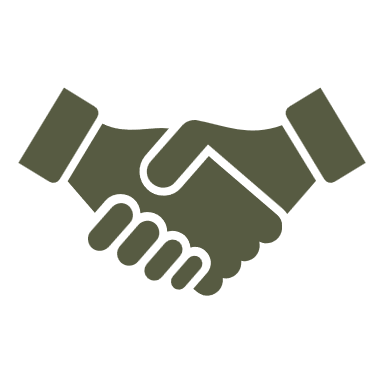 Strong Supplier Relationships
Value Proposition
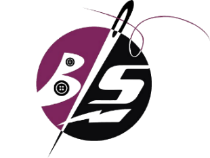 Brandview Sourcing Ltd.
We provide custom tailored products according to the requirements
Quality Assured
Perfect fit
Sustainable
Right Fabric Vendor
Sample Studio
Flexible design
Custom and personalized
FEATURES
BENEFITS
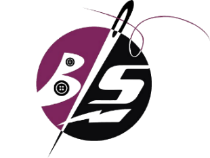 Brandview Sourcing Ltd.
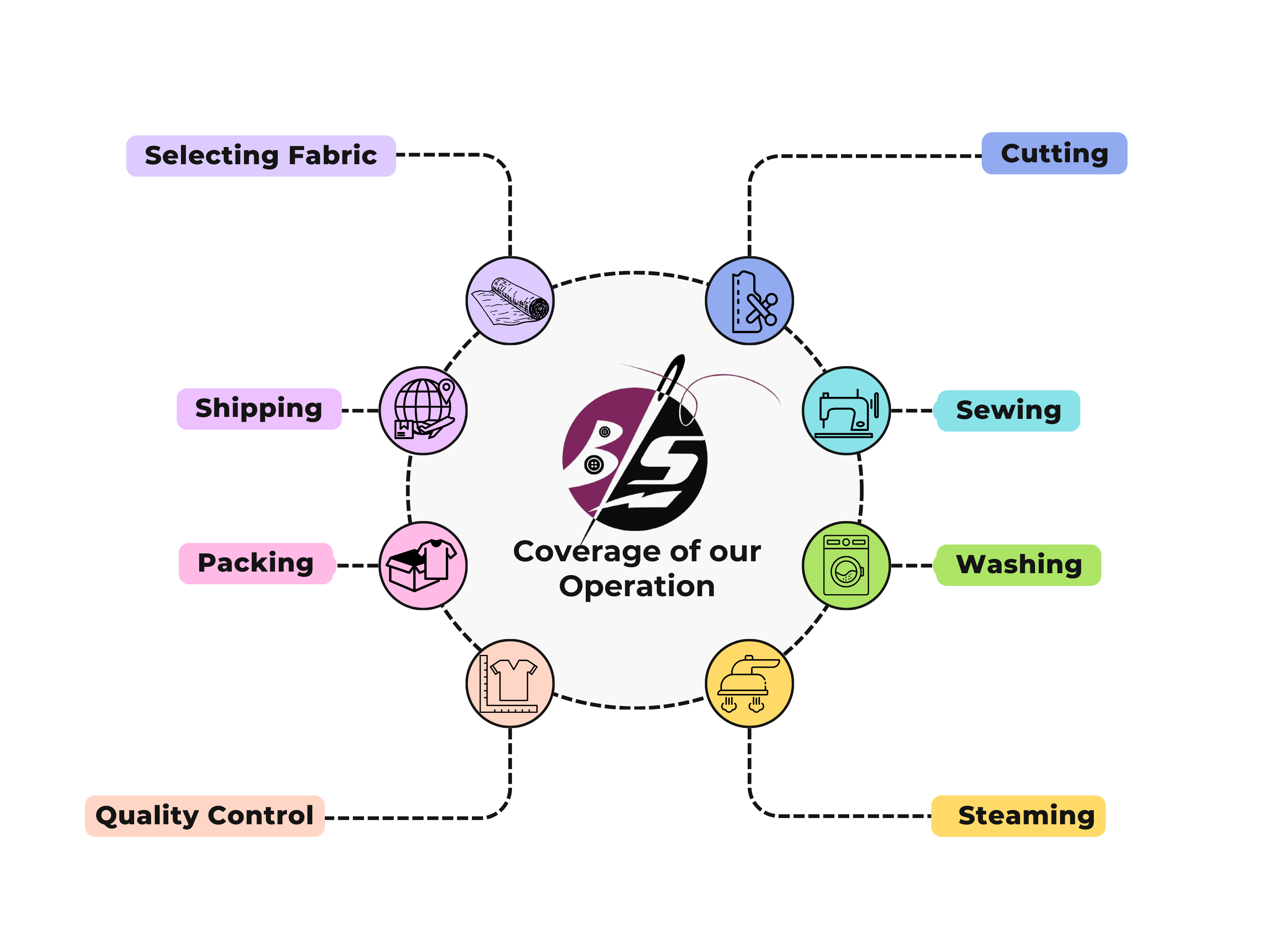 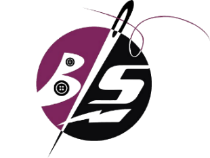 Brandview Sourcing Ltd.
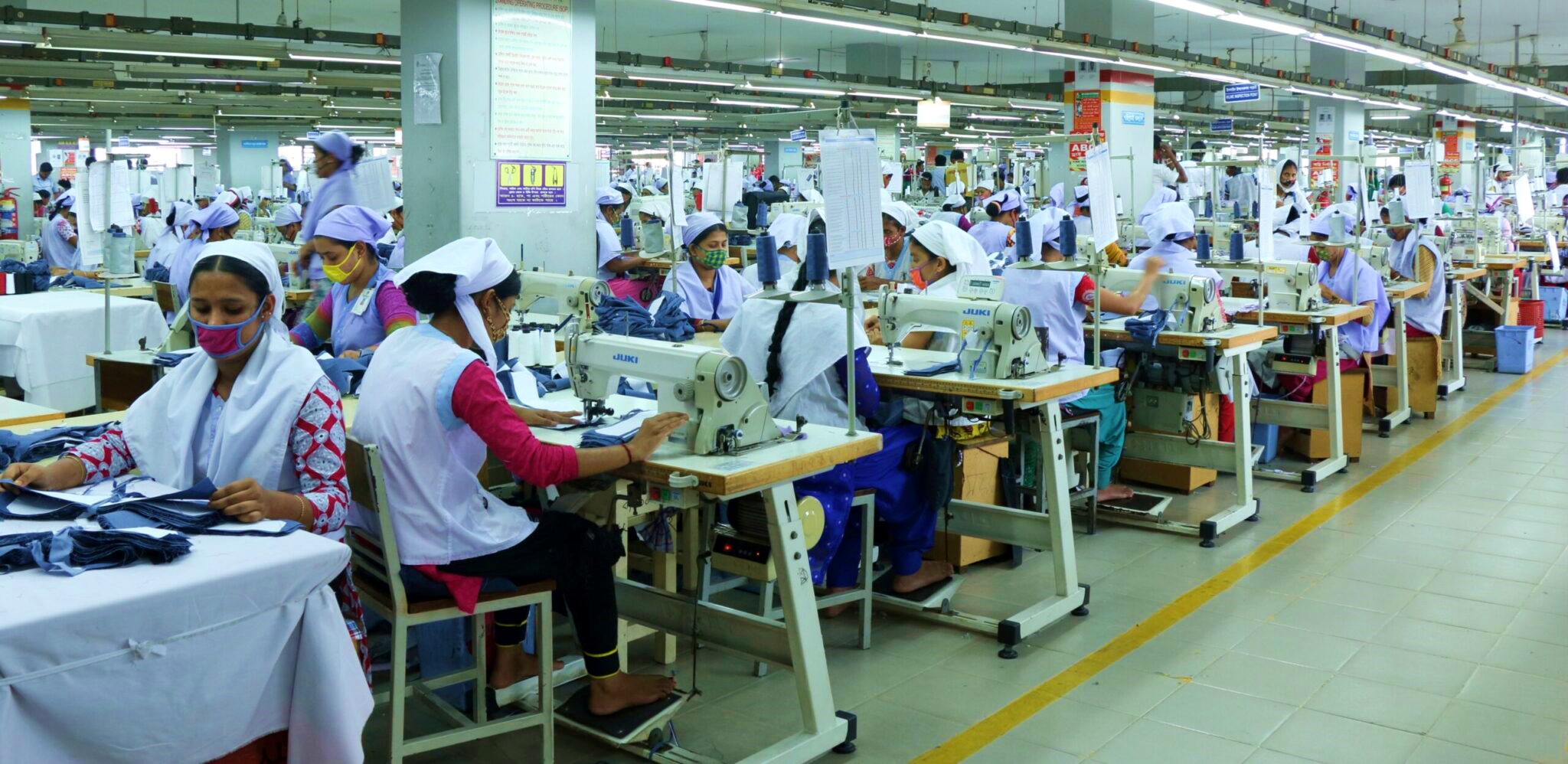 Our Commitment in Action.
We uphold our commitment by carefully managing each step to ensure we just not meet your expectations rather exceed them.
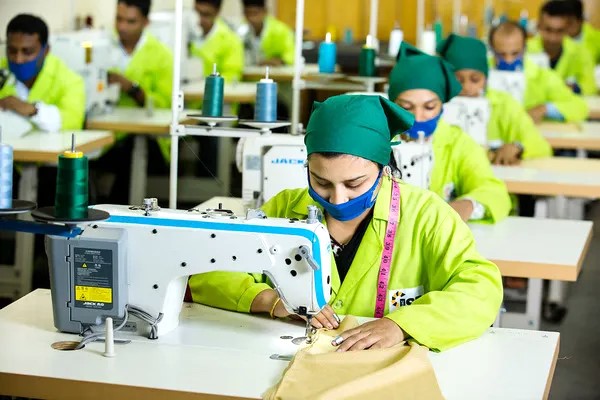 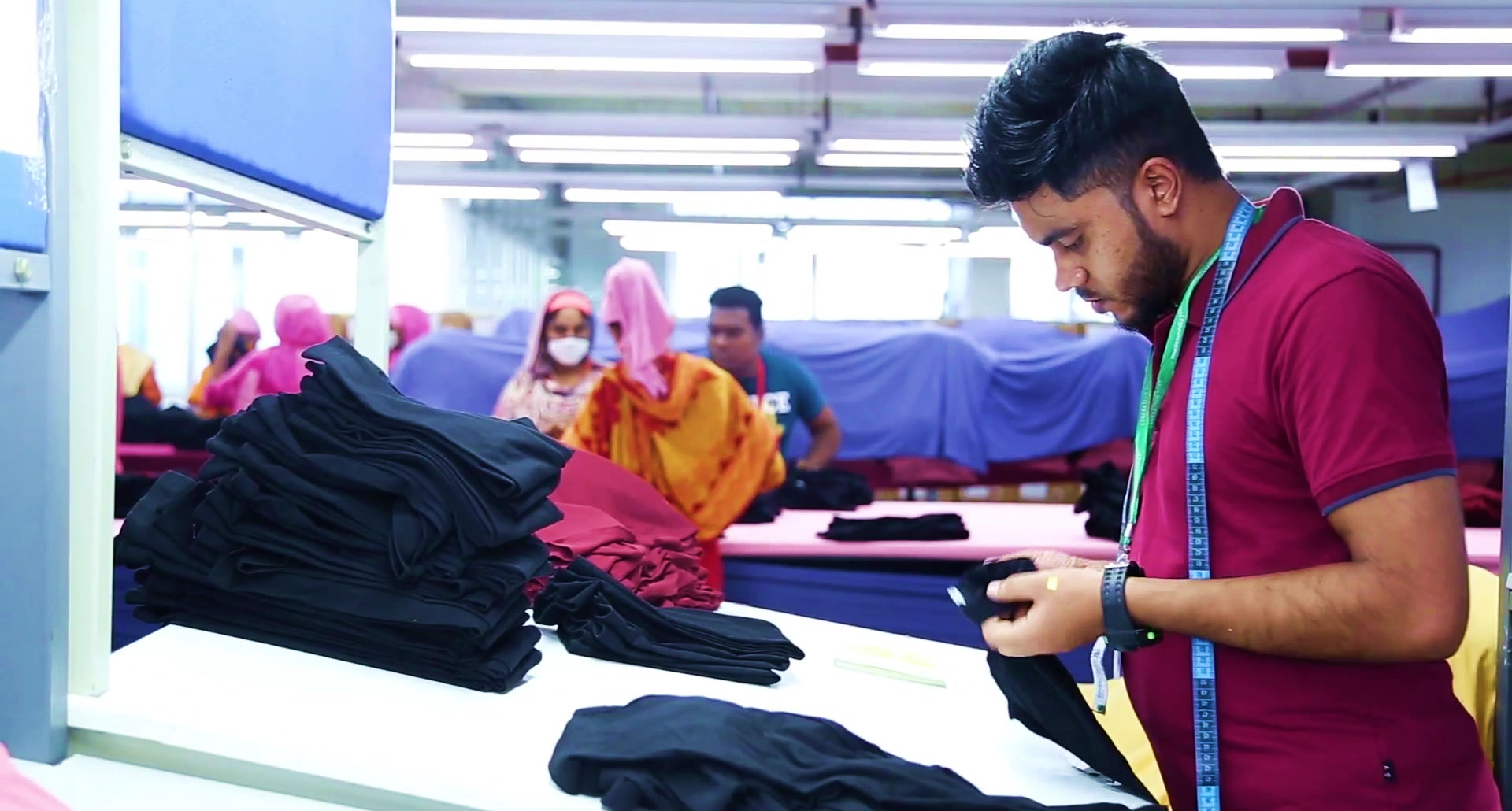 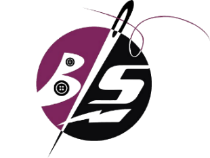 Brandview Sourcing Ltd.
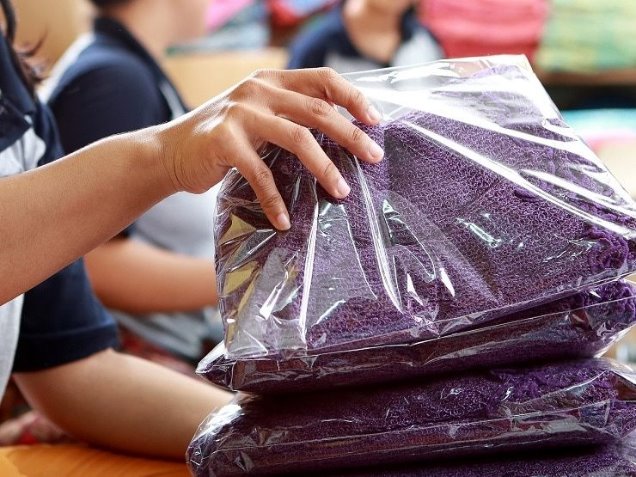 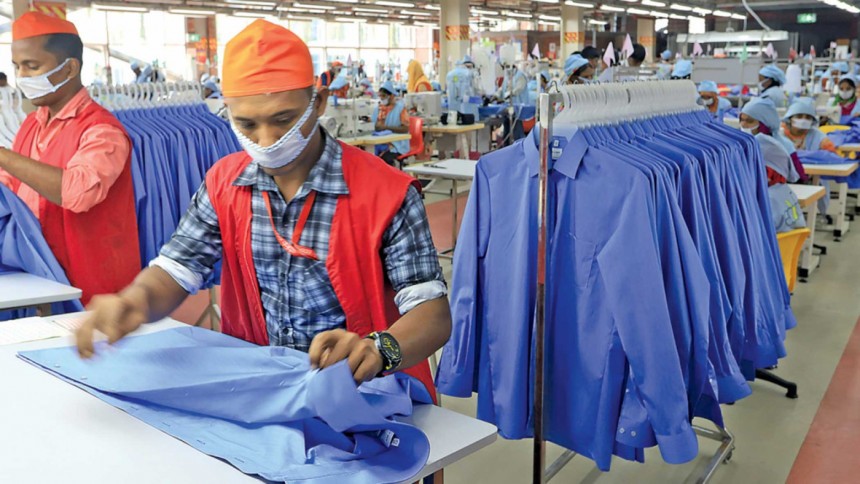 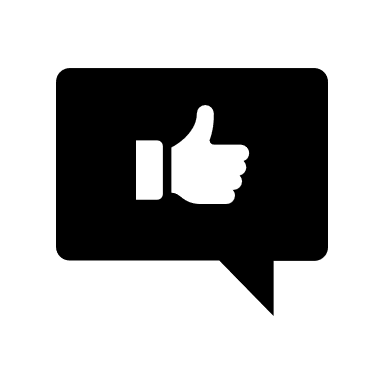 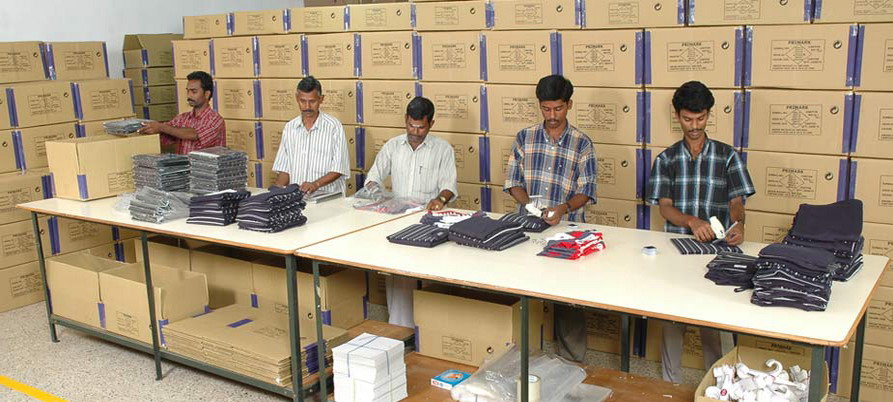 Excellence is not a skill, it's an attitude.
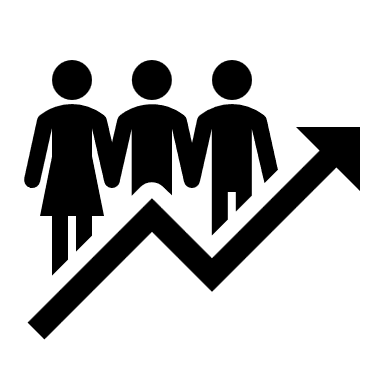 Excellence isn’t just about having the right skills; it’s about cultivating the right mindset. It’s an attitude of unwavering commitment to doing your best, continuously improving, and embracing challenges with a positive, proactive approach.
Price Competitiveness
Extensive Supplier Network
Market Trend Analysis
Comprehensive Logistics Support
Employee Engagement
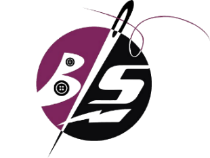 Brandview Sourcing Ltd.
Broad connections with global suppliers ensure top-quality products at competitive prices.
We scrutinize market trends of fabric, color and style by attending different fair and consult with trend analysis companies.
We Analyze the product and production efficiency to ensure competitive pricing.
Full-service logistics from transportation to distribution for smooth delivery.
Skilled professionals with deep industry knowledge to meet your specific needs.
Our Strength Analysis
Our Demographic Product Portfolio
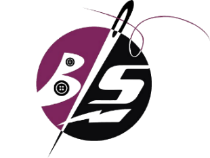 Brandview Sourcing Ltd.
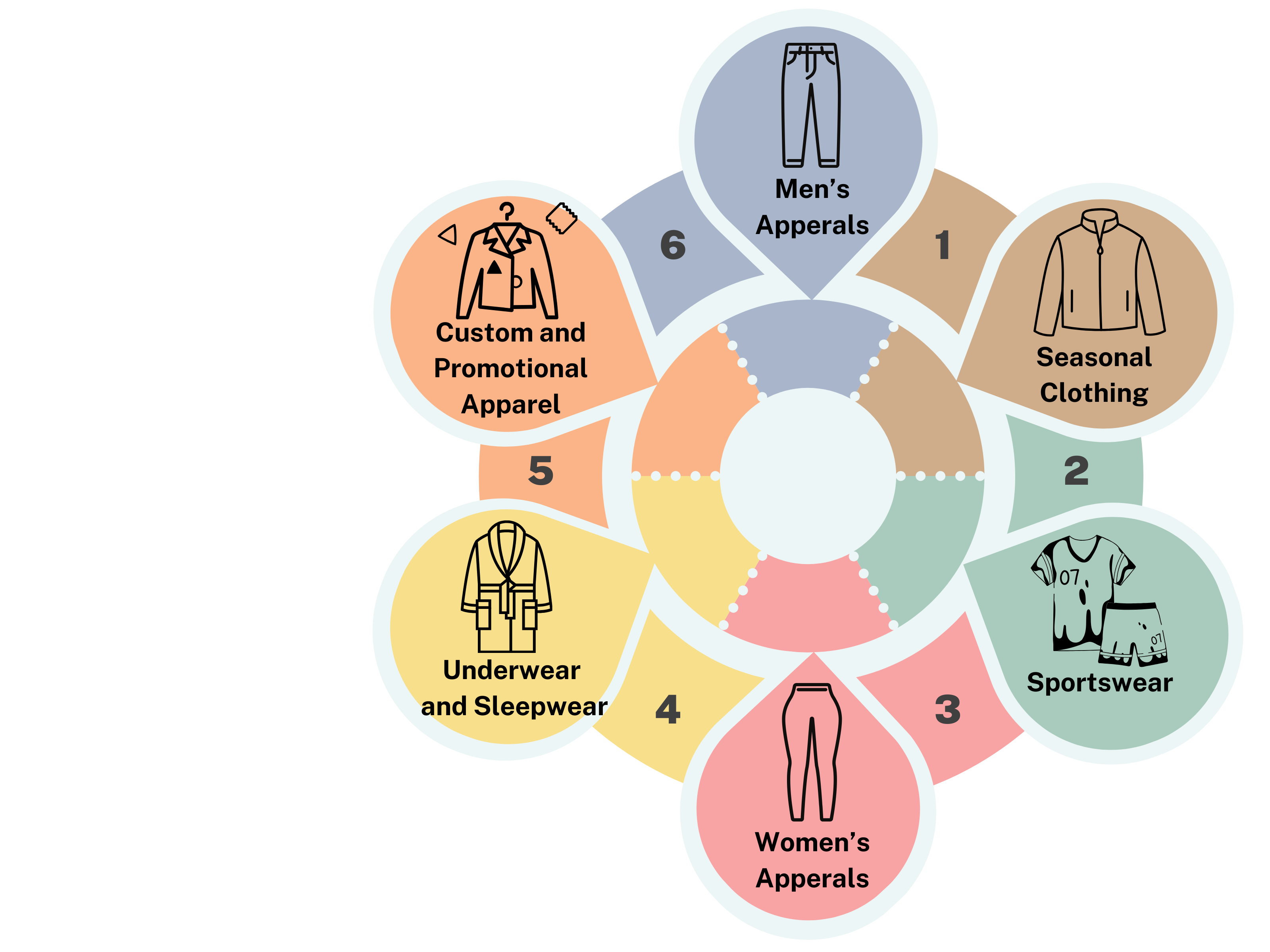 Here’s an overview of the diverse product categories we handle, tailored to meet the needs of different demographic groups.
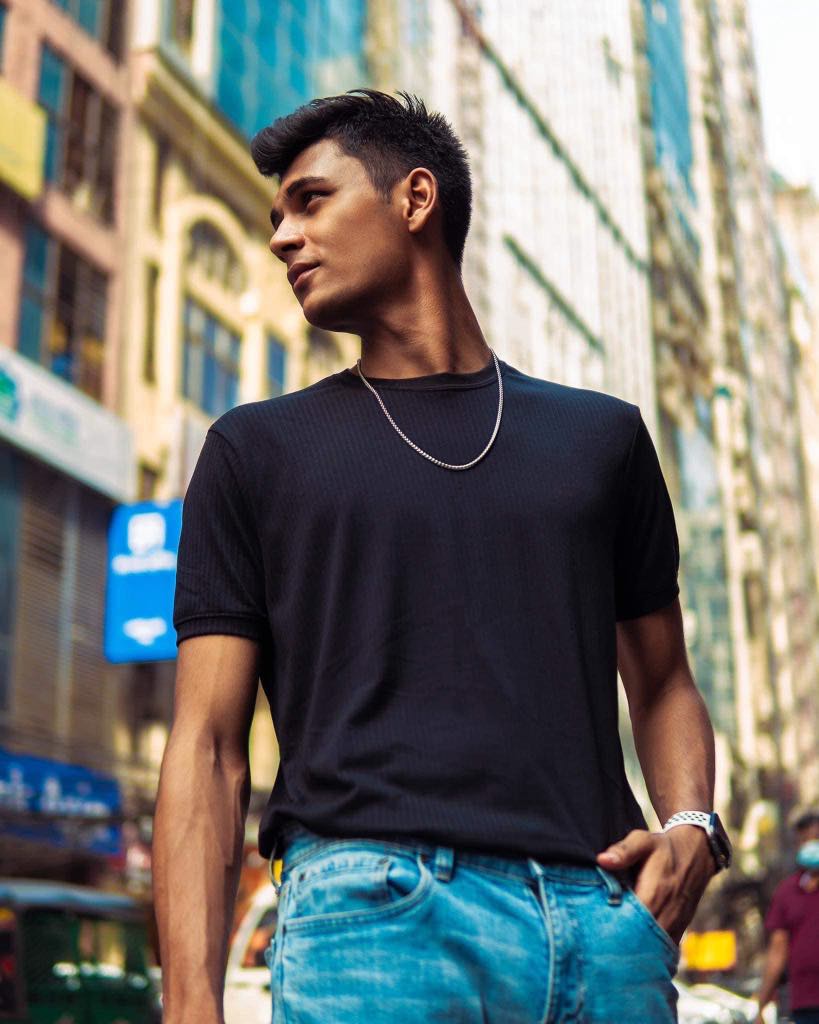 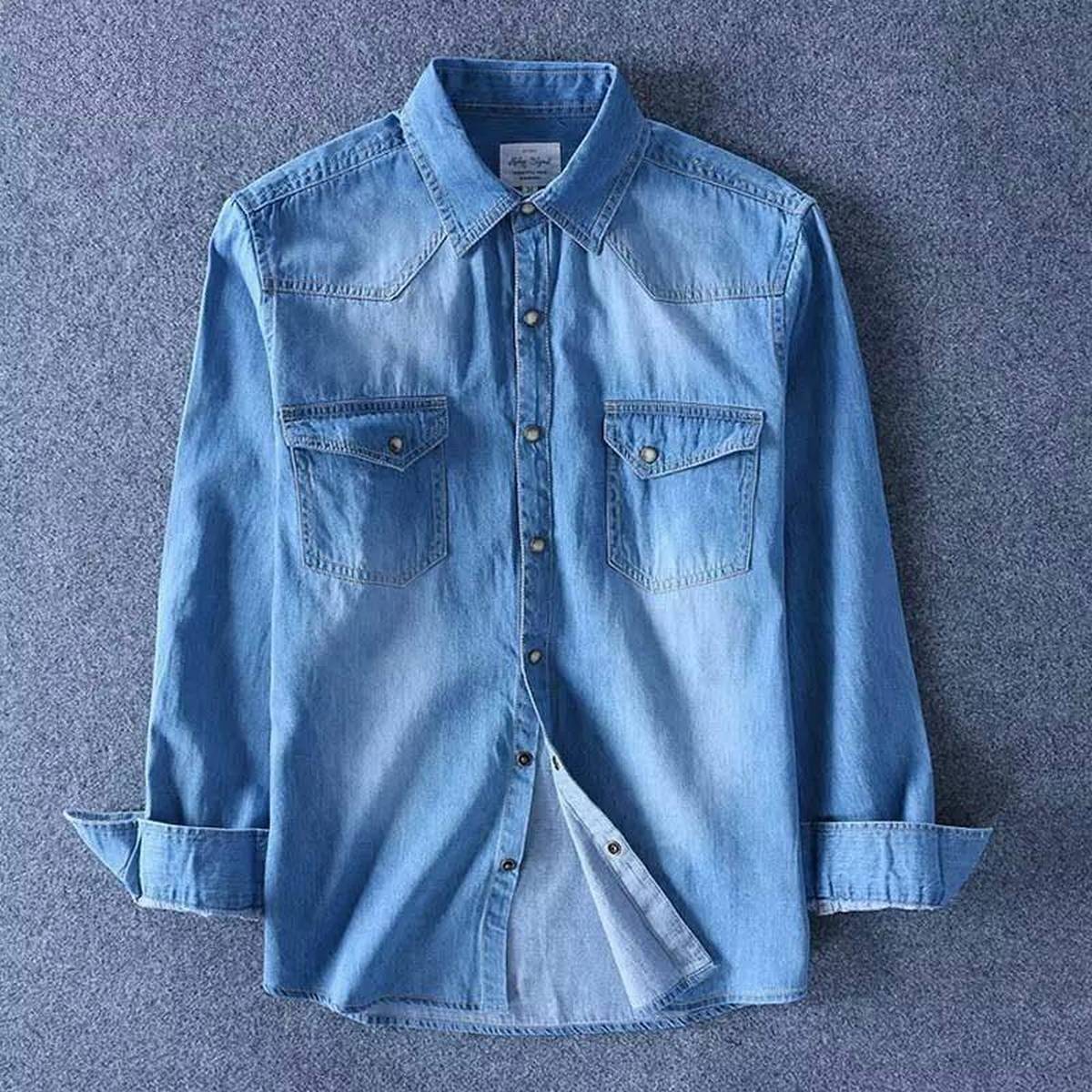 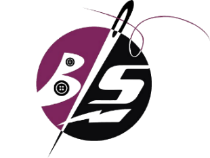 Brandview Sourcing Ltd.
Men’s Collection
Elevate Your Style with Our Men’s Collection
Discover our curated range of men’s apparel designed for every occasion. From timeless classics to contemporary trends, our collection features high-quality fabrics and impeccable craftsmanship.
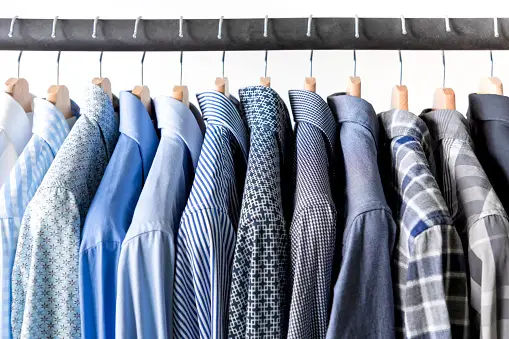 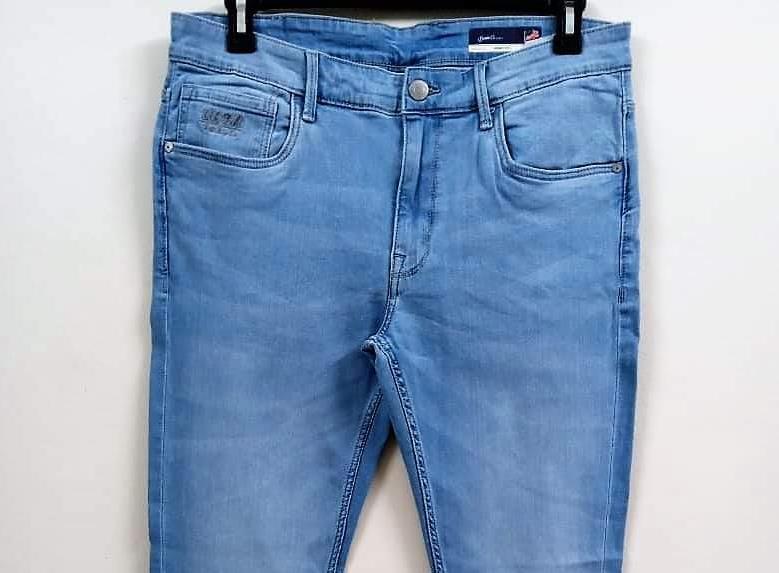 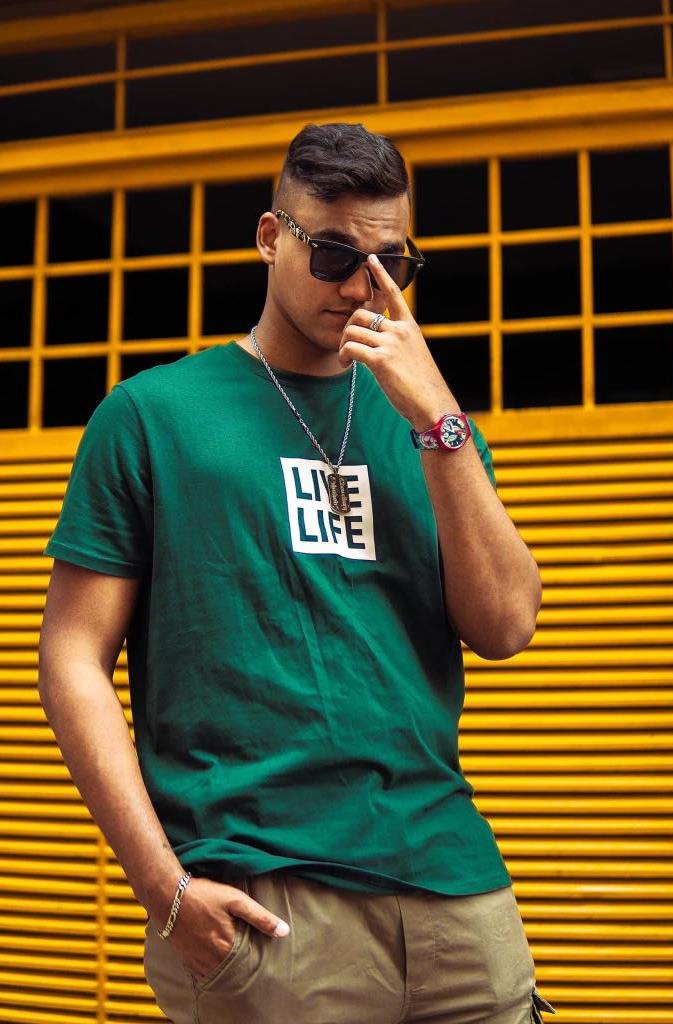 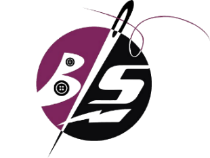 Brandview Sourcing Ltd.
Men’s Collection
Elevate Your Style with Our Men’s Collection
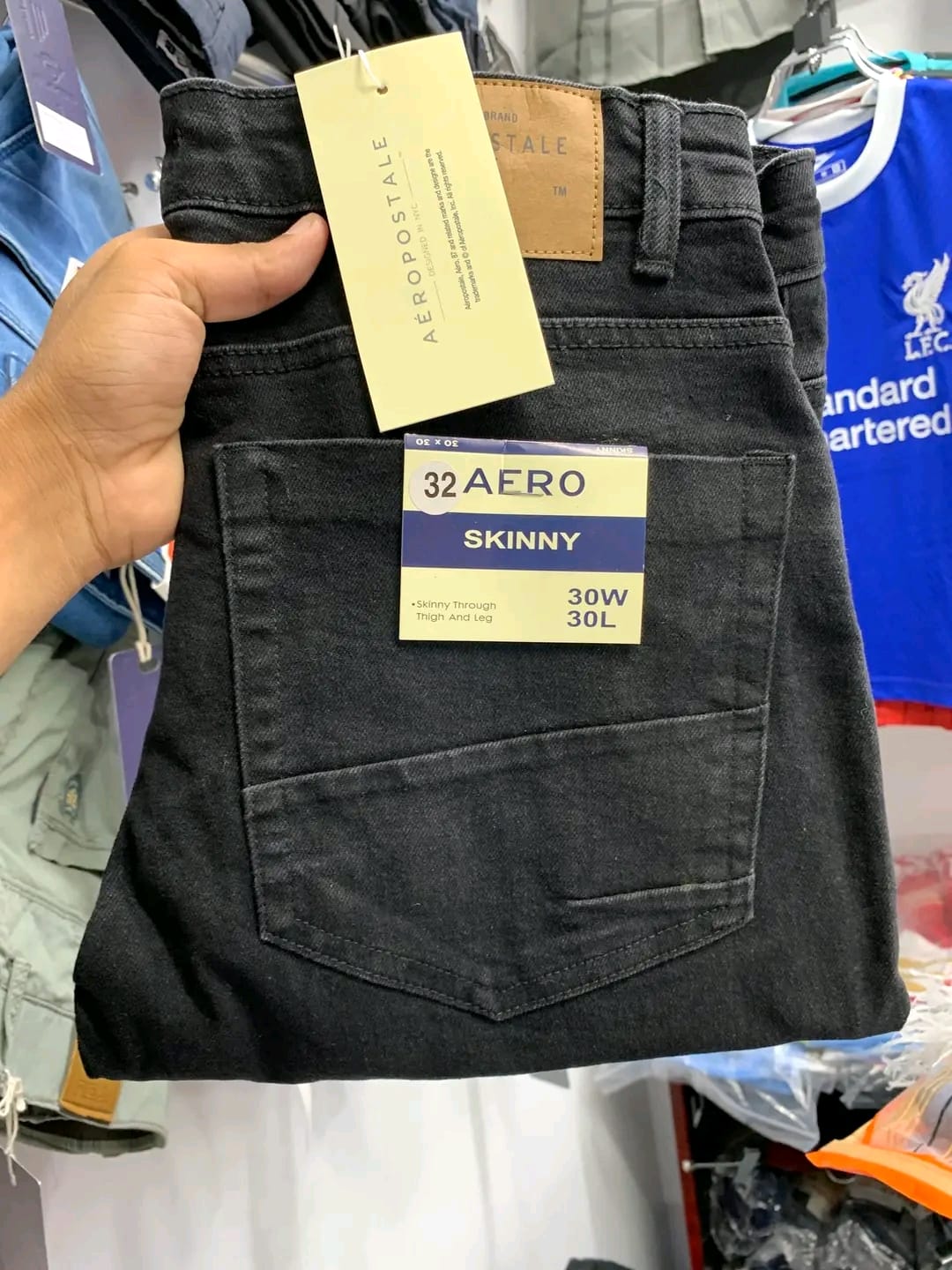 Whether you're dressing up for a business meeting or dressing down for a casual weekend, find the perfect pieces to express your style and confidence.
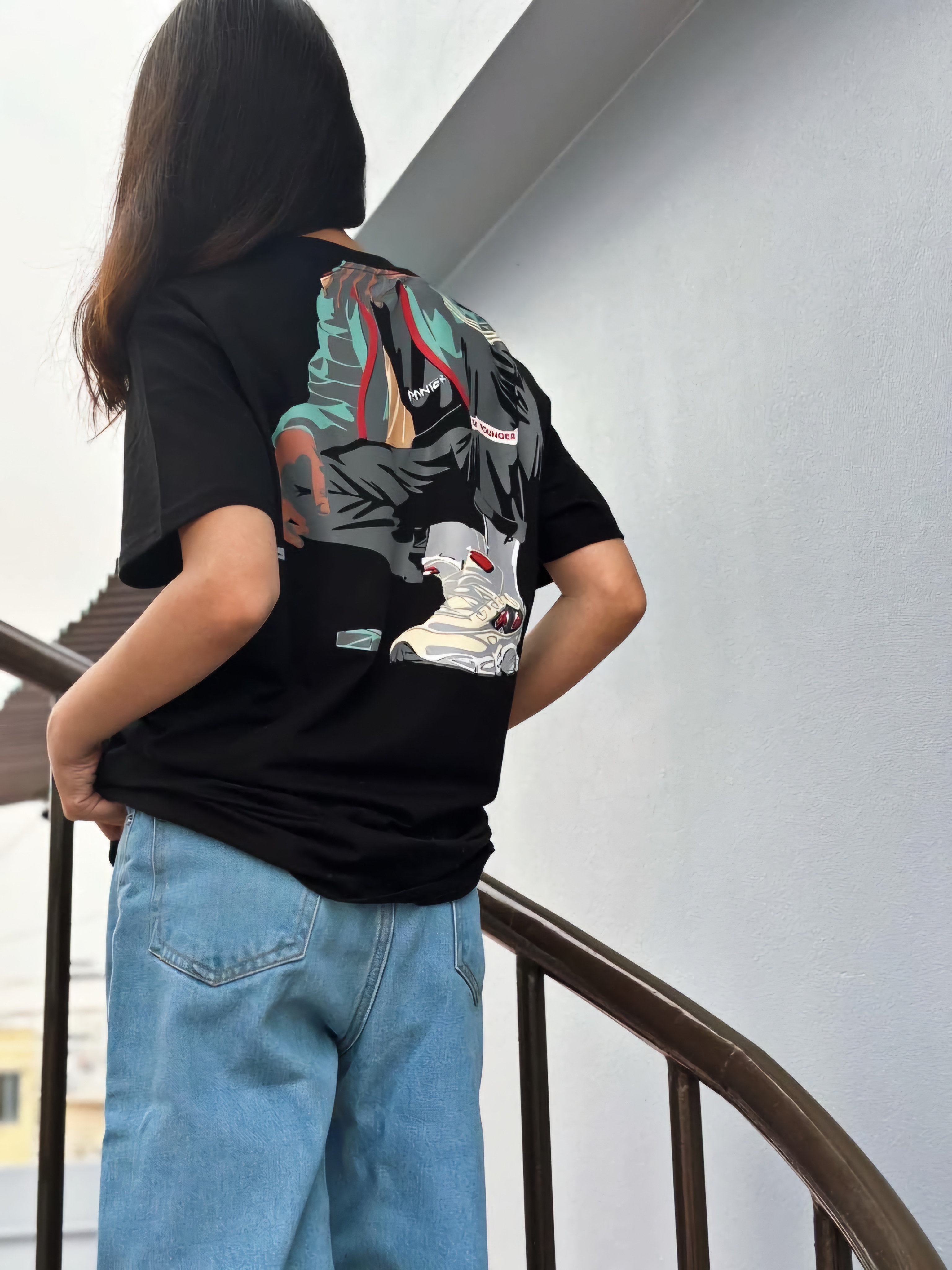 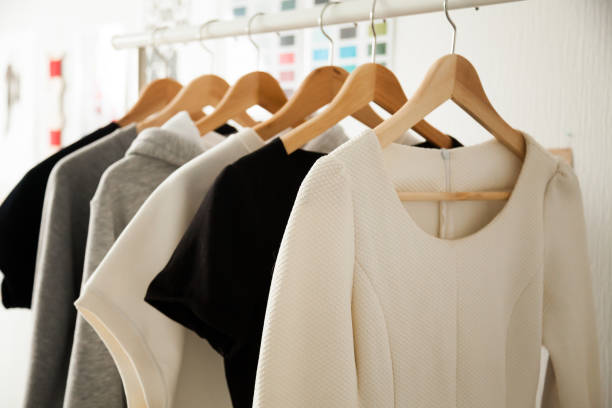 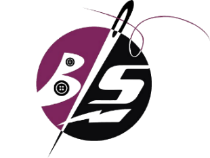 Brandview Sourcing Ltd.
Women’s Collection
Unleash Your Elegance with Our Women’s Collection
Embrace sophistication and grace with our exquisite women’s apparel. Our collection offers a blend of chic designs and versatile styles, crafted to enhance your wardrobe.
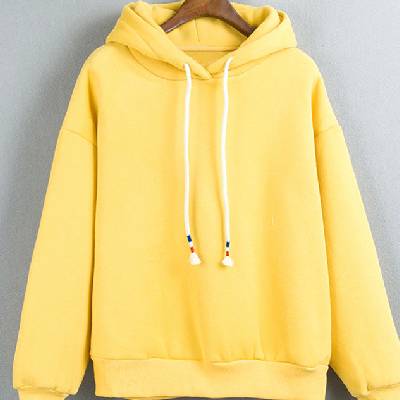 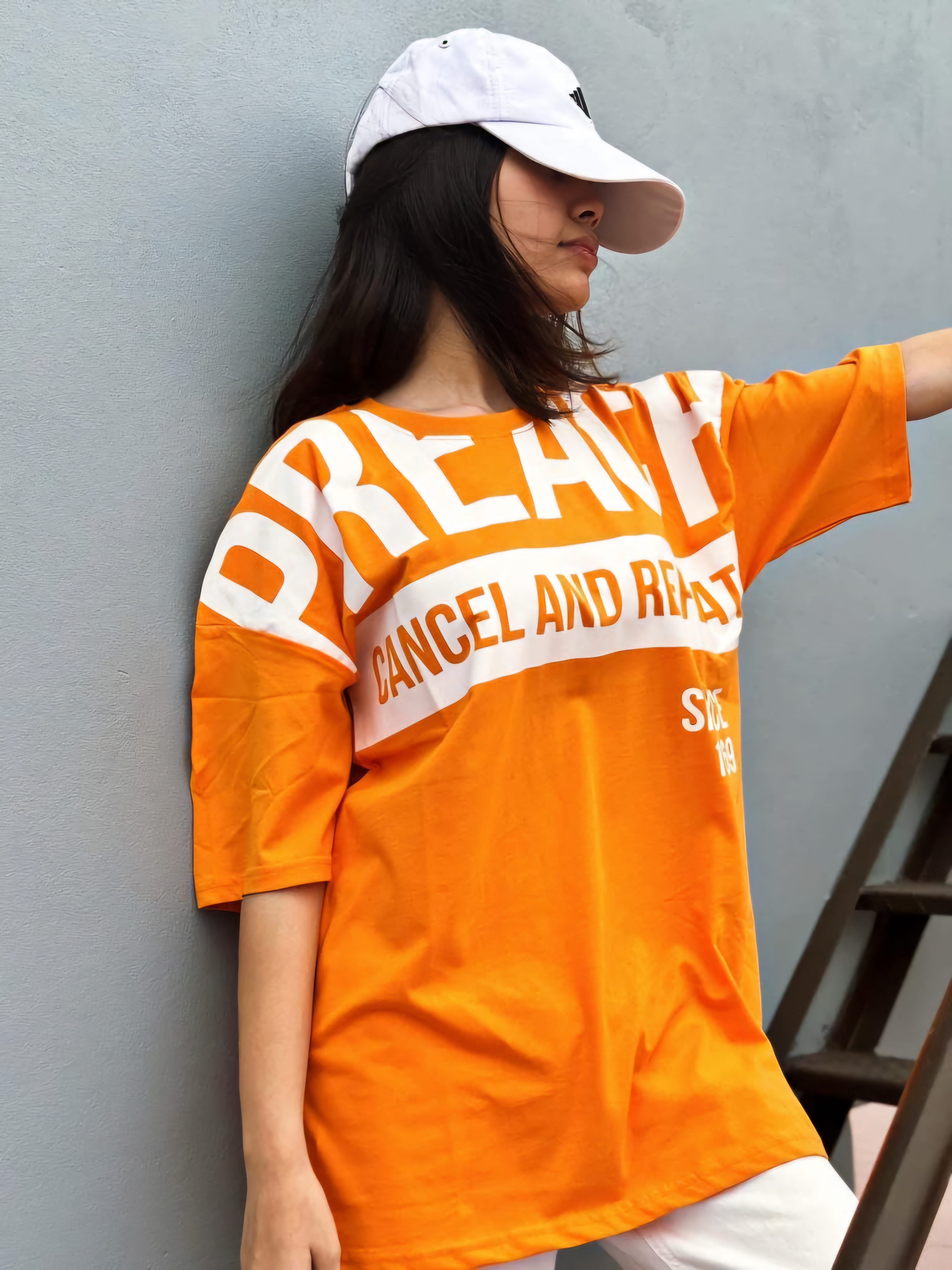 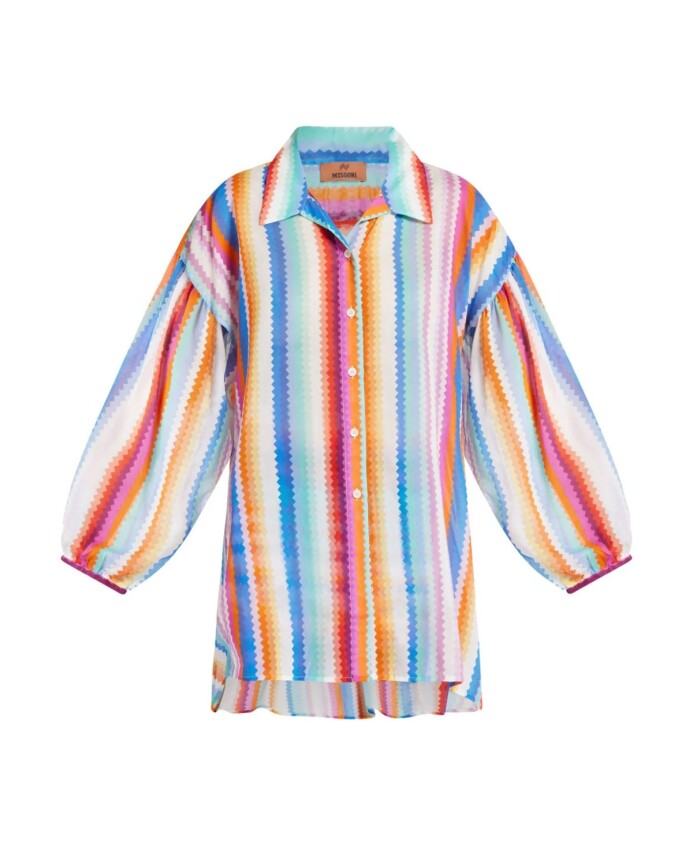 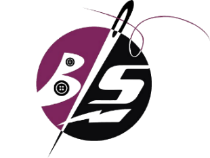 Brandview Sourcing Ltd.
Women’s Collection
Unleash Your Elegance with Our Women’s Collection
From elegant evening wear to comfortable everyday essentials, each piece is thoughtfully designed to make you look and feel fabulous, whatever the occasion.
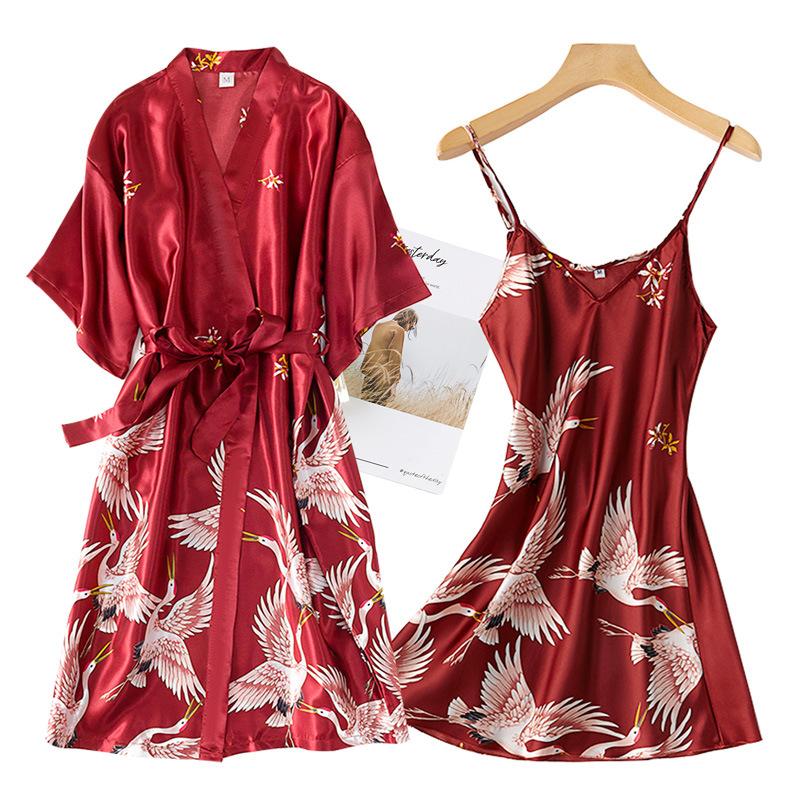 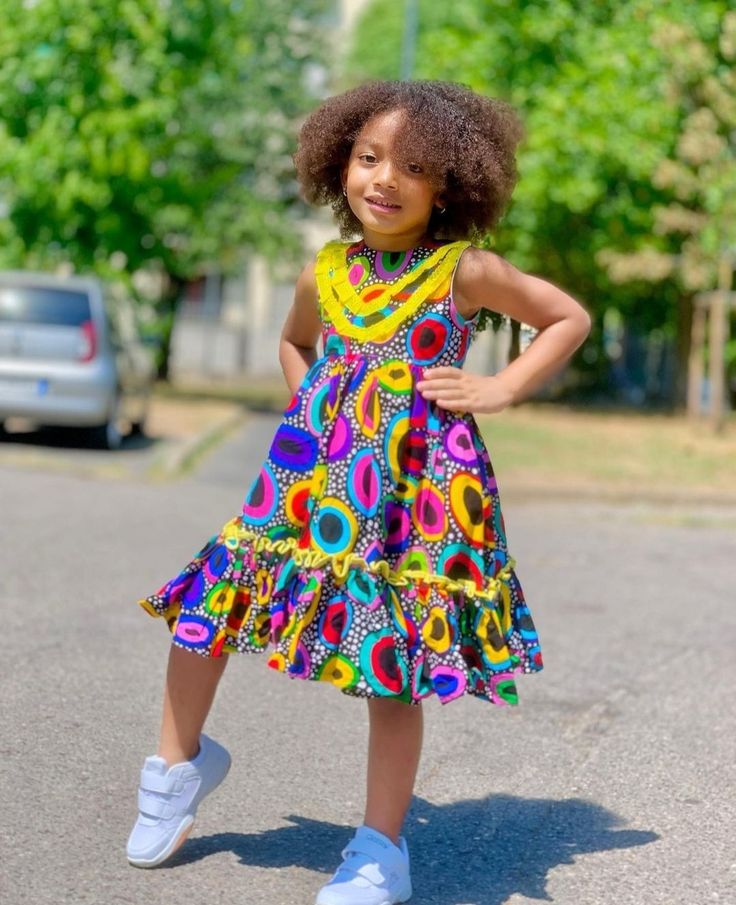 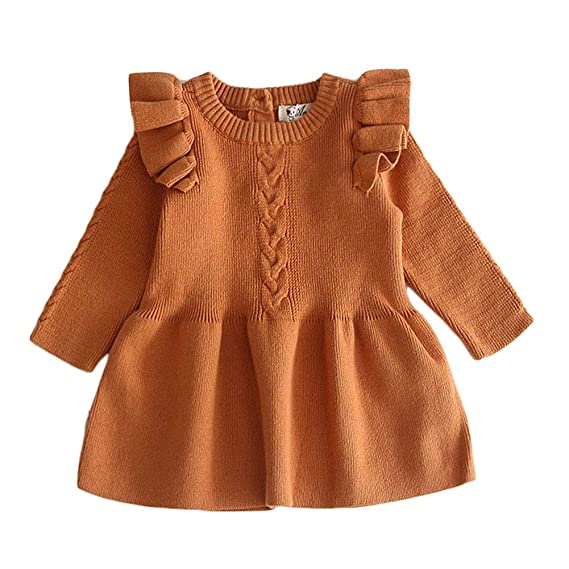 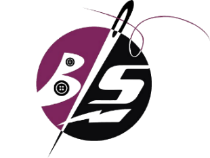 Brandview Sourcing Ltd.
Kids’ Collection
Playful and Practical: Explore Our Kids’ Collection
Delight in our vibrant and durable kids’ apparel designed to keep up with their active lifestyles.
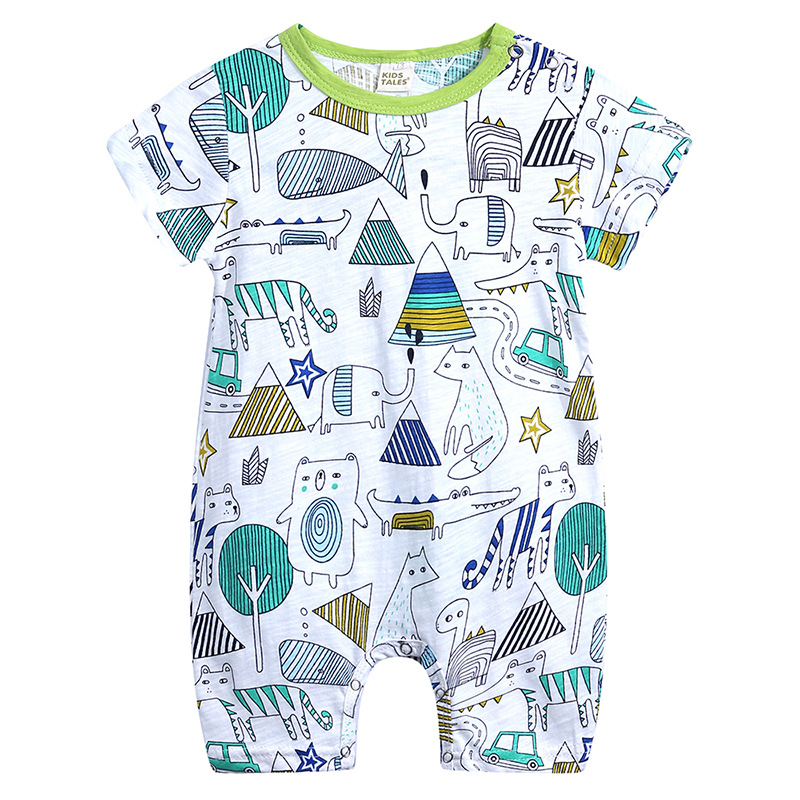 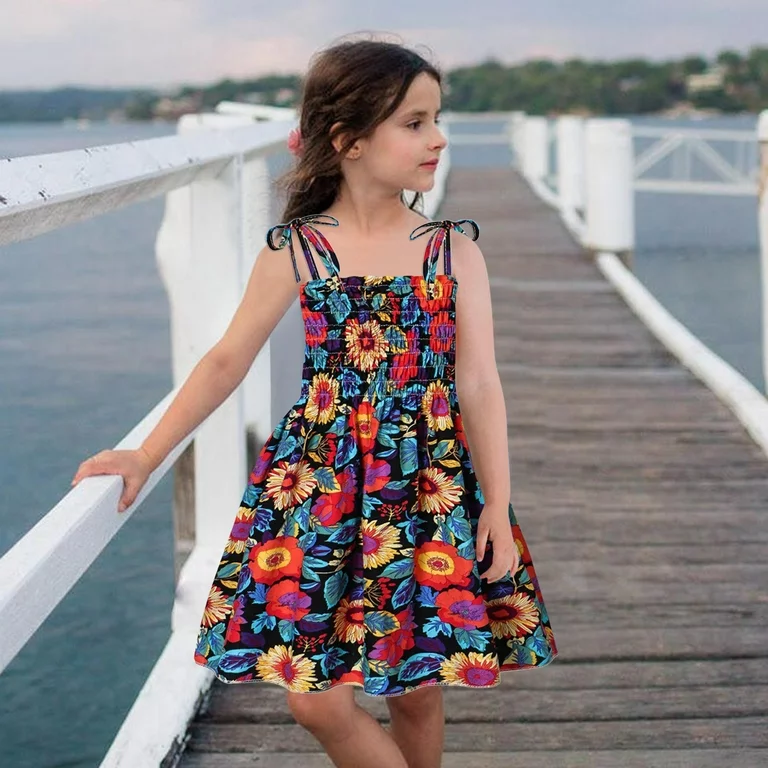 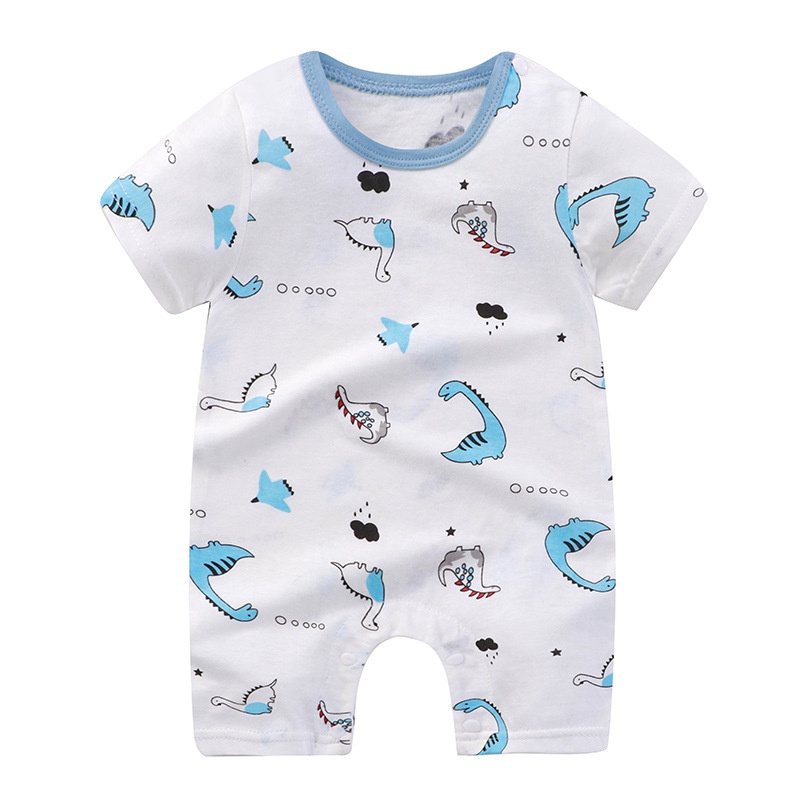 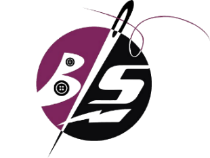 Brandview Sourcing Ltd.
Kids’ Collection
Playful and Practical: Explore Our Kids’ Collection
Our collection combines fun, fashion, and function, ensuring your little ones stay comfortable and stylish all day long. From playful prints to sturdy fabrics, our clothes are perfect for adventures big and small.
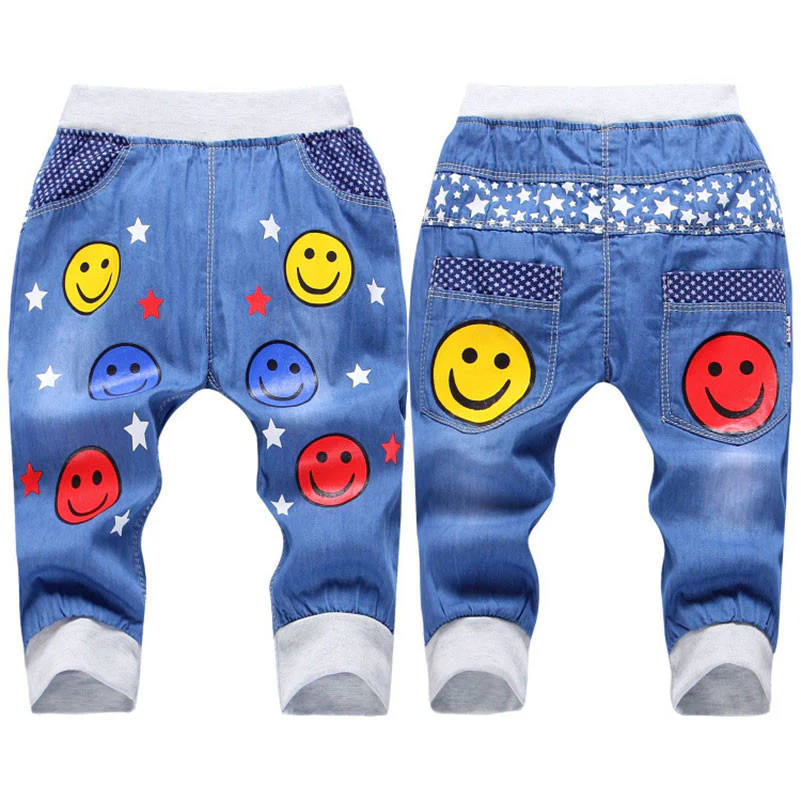 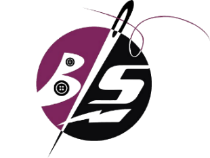 Brandview Sourcing Ltd.
Organogram
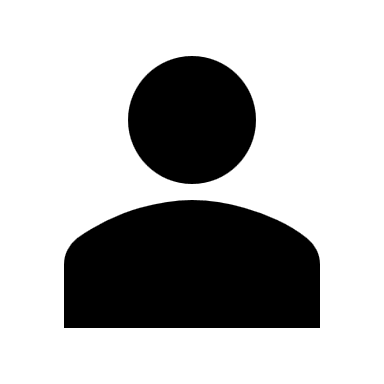 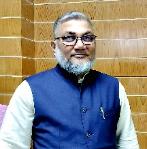 Chairman
S.M ANISUR RAHMAN NANNU
Managing Director
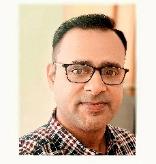 FEBIN  SASIN
Country Manager
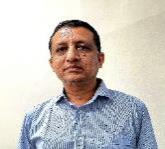 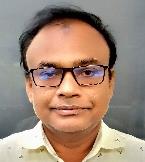 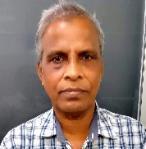 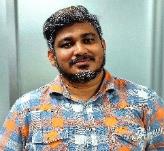 Sahinur Hossain
Head of Design & Development
Paritosh Debnath
Head of Merchandising
Rubel Talukder
Head of Quality Controller
Afzal Hossain
Head of Production
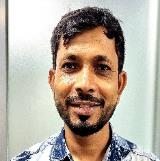 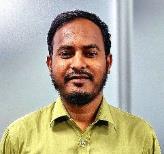 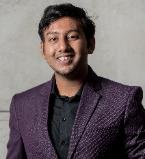 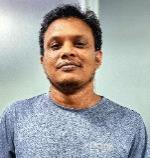 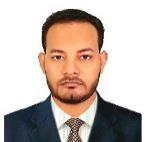 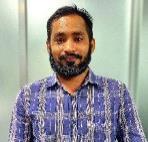 Ariful Islam
IT & System Administrator
M.A.M Murad
Assistant
Marketing Manager
Rafin Rayhan
Outbound Marketing
Abdur Rouf
CAD Master
Hafiz Gomsta
Accountant
Asim Ballave
Admin Manager
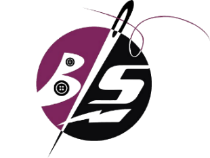 Brandview Sourcing Ltd.
Our Team At A Glance
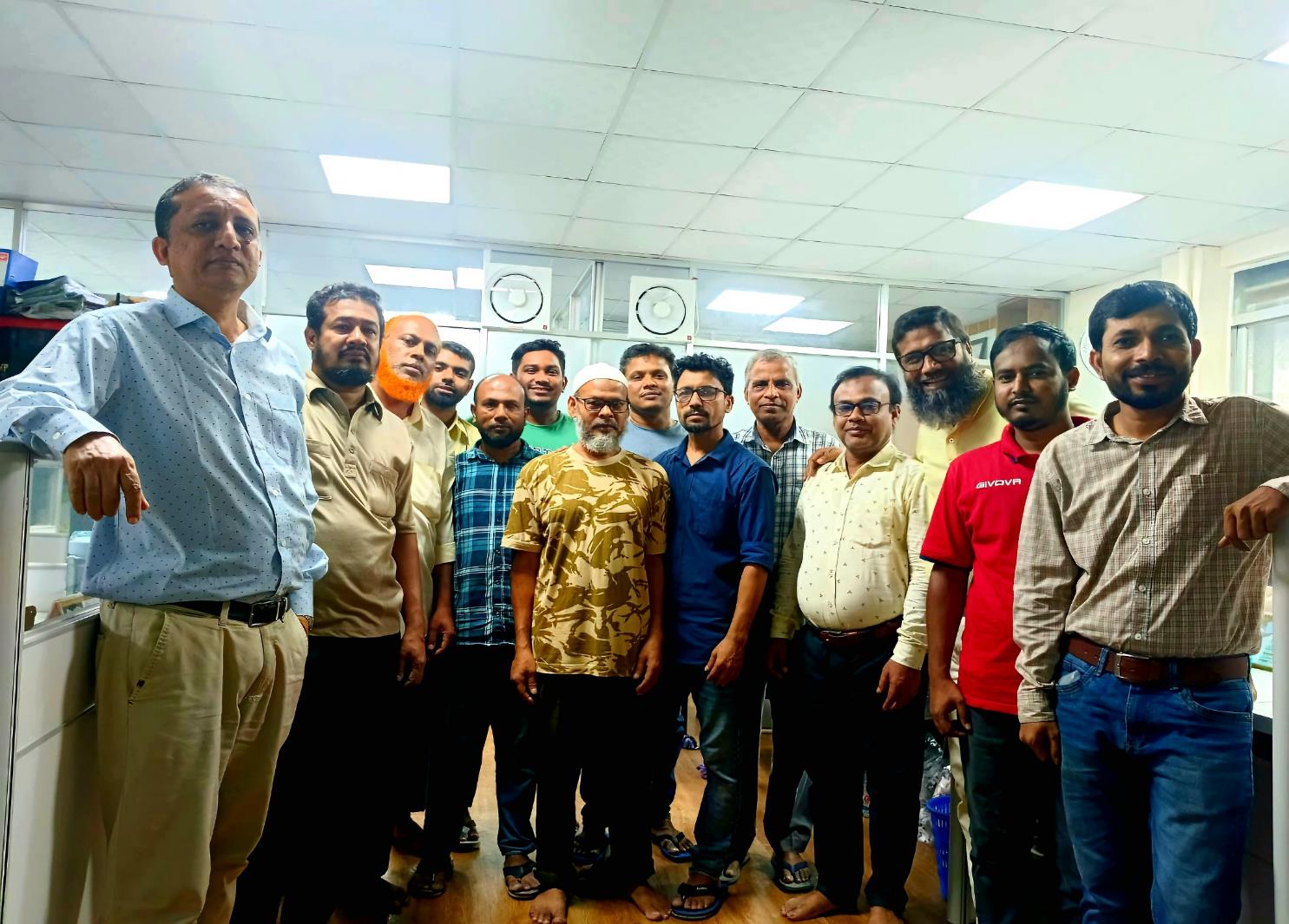 At Brandview Sourcing our success is driven by our dedicated and experienced team. Each member brings unique skills and expertise to ensure we provide the best sourcing and buying solutions for our clients. Here’s a glimpse of the people behind our success.
Our team is committed to excellence and ready to assist you with all your buying needs. Together, we strive to deliver exceptional service and tailored solutions to meet your sourcing requirements.
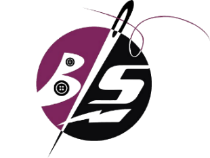 Brandview Sourcing Ltd.
Thank you for staying with us
We’d Love to Hear from You!
Whether you have a question, need more information about our services, or just want to say hello, our team is here to help. Feel free to reach out to us through any of the following methods provided here.
Contact Us
Phone Number
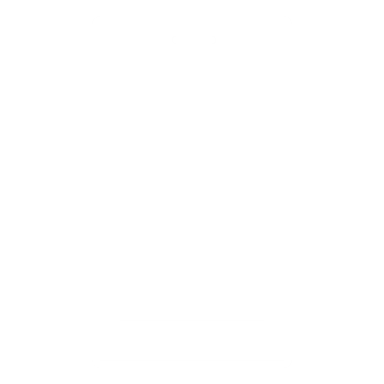 +880-1707476402
+91-63662-54895
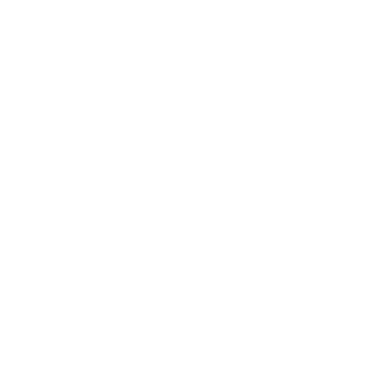 Email Address
info@brandviewsourcing.com
debnath@brandviewsourcing.com
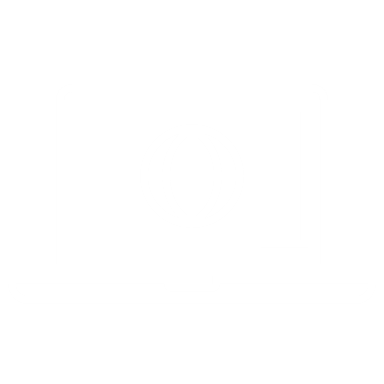 Website
https://brandviewsourcing.com